Презентацию           подготовила Пикалова Е.Е.
Метод  проблемного  обучения  на уроках  математики
Три группы проблемных ситуаций
Познавательные
(теоретическое мышление)
Организаторско-
Производственные
(практическое мышление)
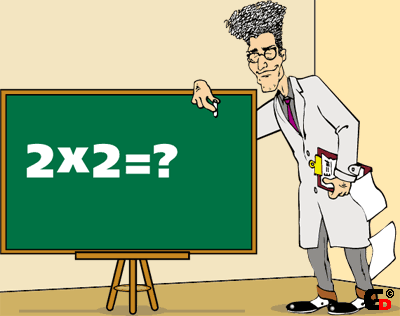 Оценочные
(критическое мышление)
Найди    ошибку
а) 2 – 14у = 2у + 4   б)3(х – 2) = 6 – (х – 2)
  14у – 2у = 4 + 2         3х – 2 = 6 – х – 2 
          12у = 6               3х + х = 6 – 2 – 2 
              у = 12 : 6               4х = 2
              у = 2                        х = 2 : 4
                                              х = 0, 2
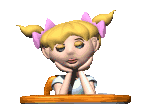 Где   неточность?
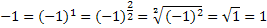 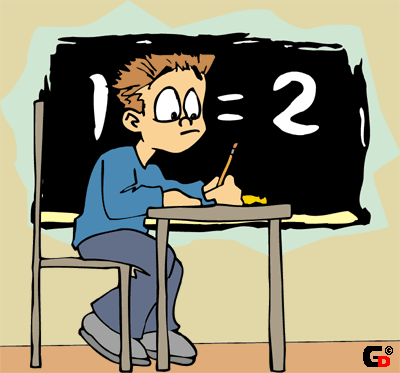 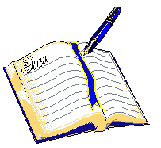 Биография  Пифагора
Пифагор родился на острове Самос в семье богатого ювелира .Он был очень красив и с детства отличался разумом и справедливостью. С  юных лет Пифагор стремился проникнуть в тайны вечной природы, но знания, полученные им в храмах Греции, не давали ответов на все волнующие его вопросы.
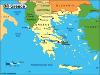 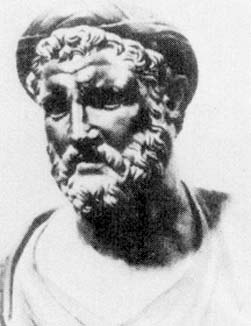 Он отправился в поисках мудрости в Египет. В течение 22 лет он проходил обучение в храмах Мемфиса и получил посвящение высшей степени.   Из Мемфиса Пифагор вместе с египетскими жрецами попадает в Вавилон, где проводит еще
 12 лет. Приблизительно в 530 году Пифагор возвращается в Грецию и вскоре переселяется в южную Италию, город Кротон.
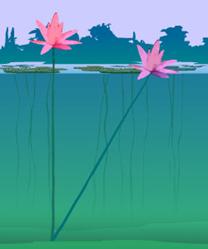 На стебле с полфута 
Над озером тихим,
Рос лотоса цвет.
Он рос одиноко. 
И ветер порывом
Отнёс его в сторону. Нет
Больше цветка над водой.
Нашёл же рыбак его ранней весной
В двух футах от места, где рос.
Итак, предложу я вопрос:
Как озера вода здесь глубока?
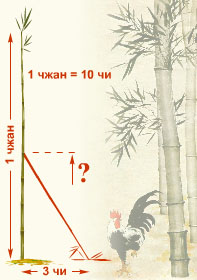 Имеется бамбук высотой в 1 чжан. Вершину его со-
гнули так, что она касается 
земли на рассто-янии 3 чи от 
корня. Какова вы-
сота бамбука после сгибания?

     1 чжан=10 чи
1
2
4
3
Теорема Пифагора
2
2
2
b
c
a
+
=
Квадрат гипотенузы равен сумме квадратов катетов.
c
a
b
Задача землемеров
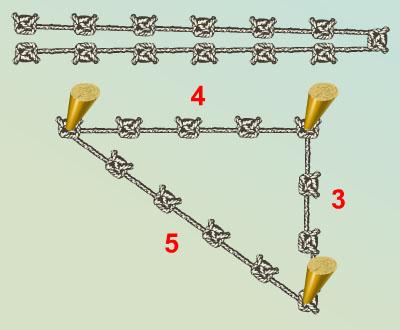 Землемеры
Древнего Египта 
для построения
прямого угла использовали 
бечёвку, разделён-
ную узлами на 12 равных частей. 
Покажите, как они это делали.
Указание. В углах должны быть узлы.